Anthropogenic influences on the Lockwitzbach
By Jonas Schmidt
[Speaker Notes: Ca 25 min werden wir brauchen]
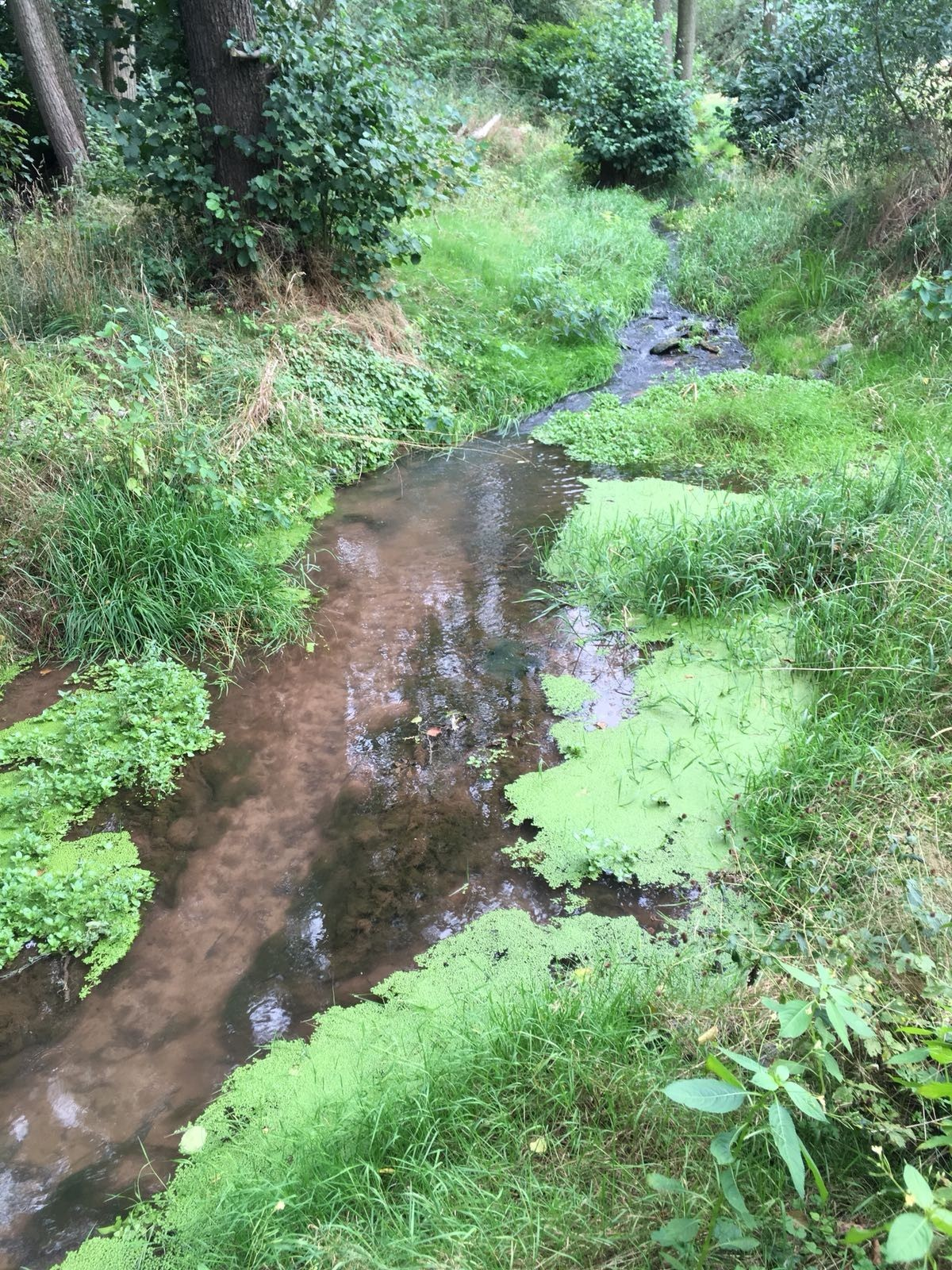 Motivation
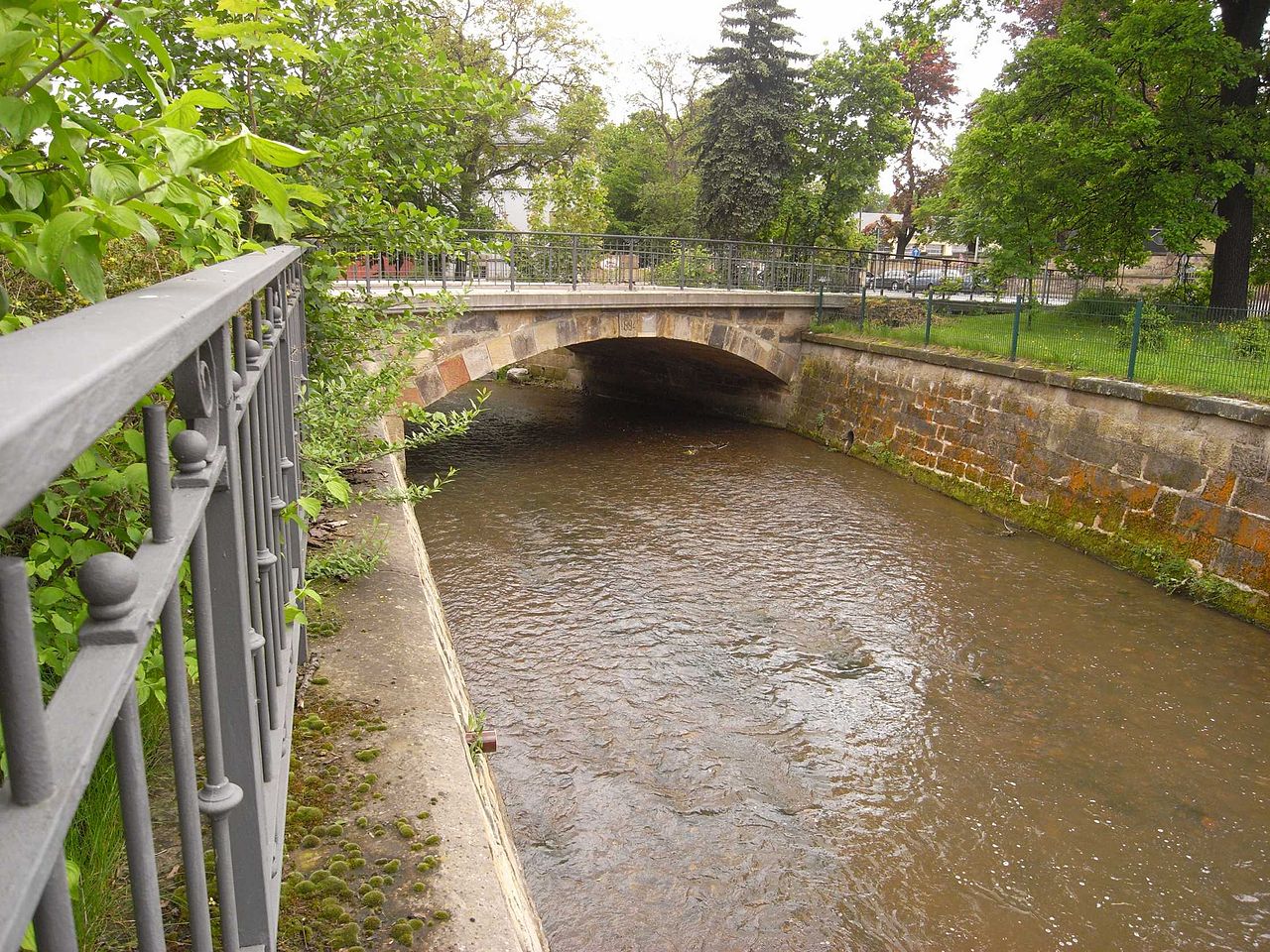 vs
[4]
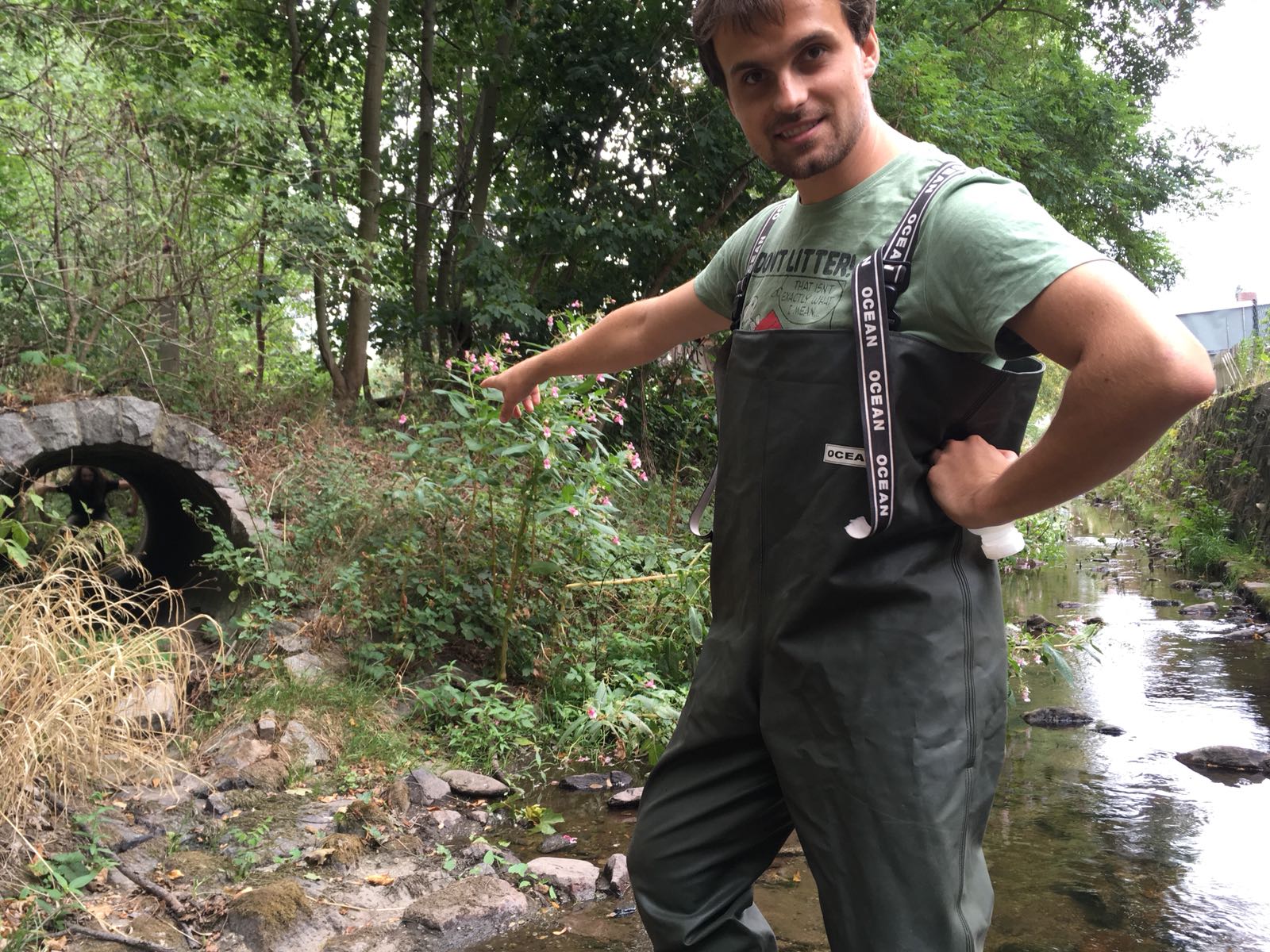 Topic
Anthropogenic influences on the Lockwitzbach

Generall information 
working with the data 
analysis of the data
Presentation Lockwitzbach and catchment area
length			23,8 km
			 8,4 km in the city  DD 
Catchmenr area 		84 km²
Level Recorder 		Kreischa andLockwitz 
			MMQ Kreischa = 0,355 m³/s
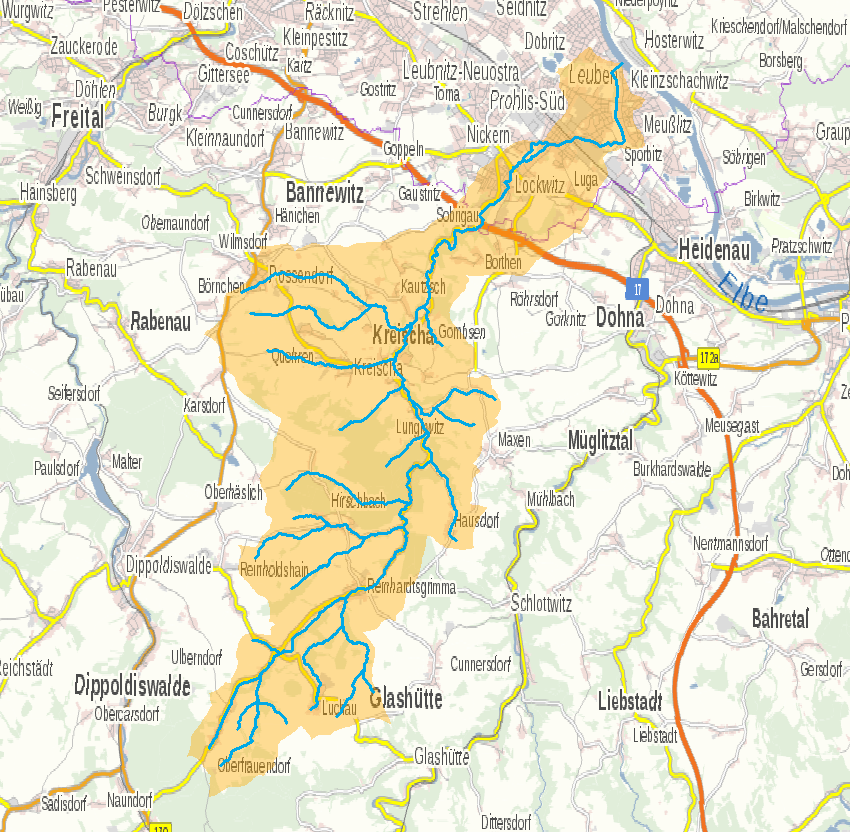 Messstationen
	MS6 			               MS4
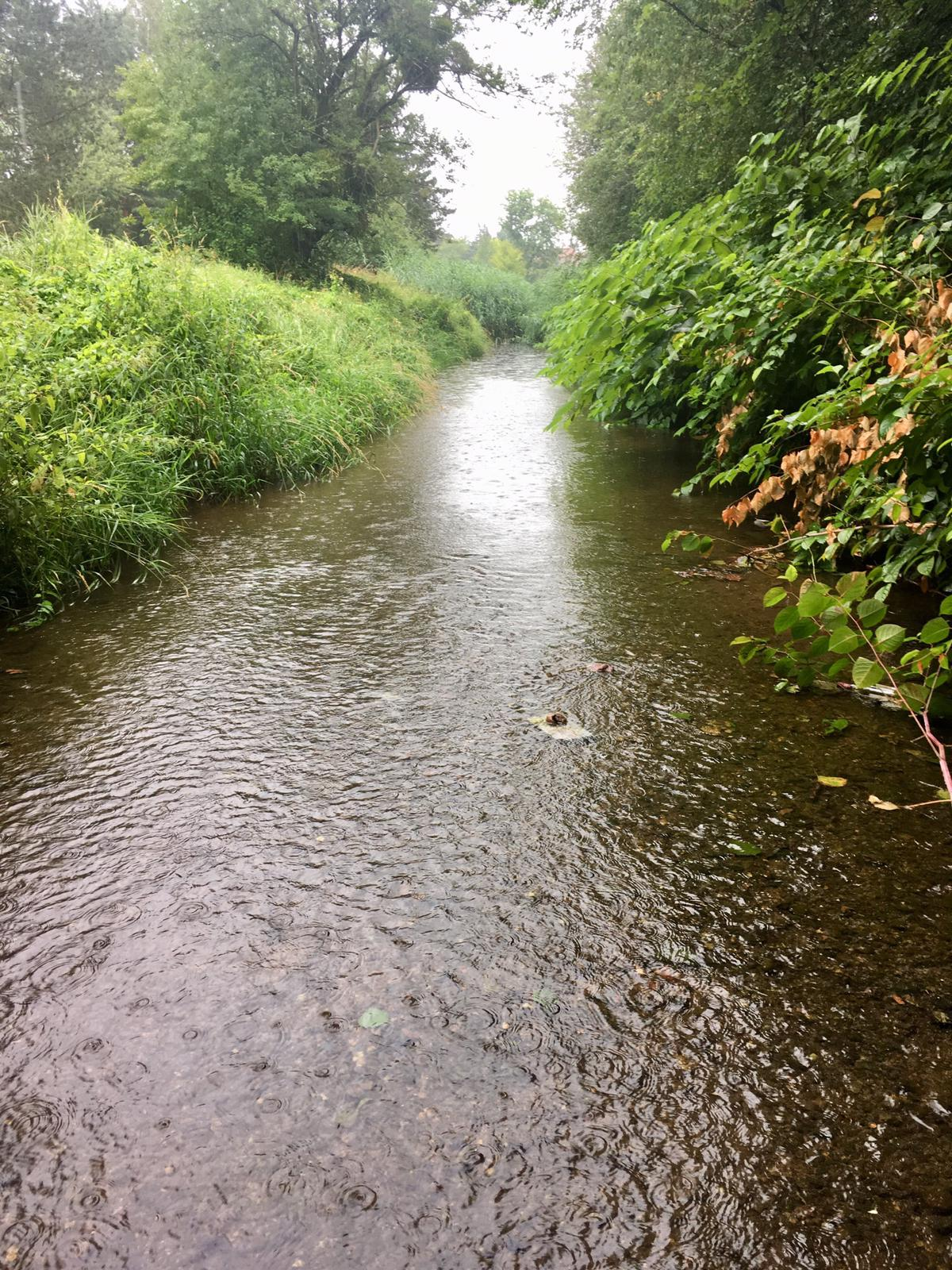 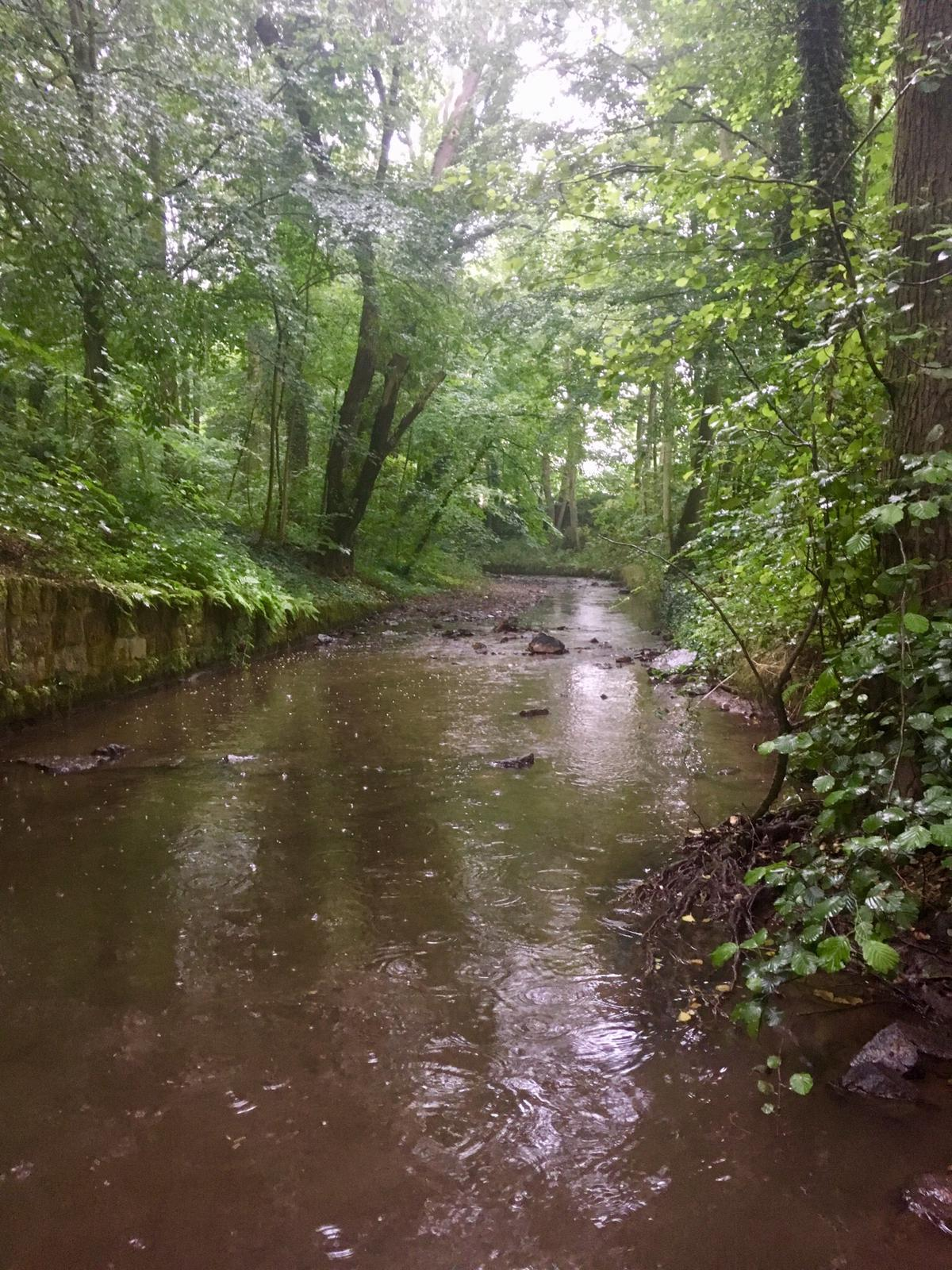 [5]
the Water measuring stations
Water measuring stations MS4 und MS6

Stationary Measuring 	O2  	pH 	Temperatur       Conductivity 	
			


Chemical tests on site 	PotassiumNitrat 	Ammonium      Chlorid 	


 Comparison of the two measuring stations to determine the change of the parameters  to be able to determine by urban influences
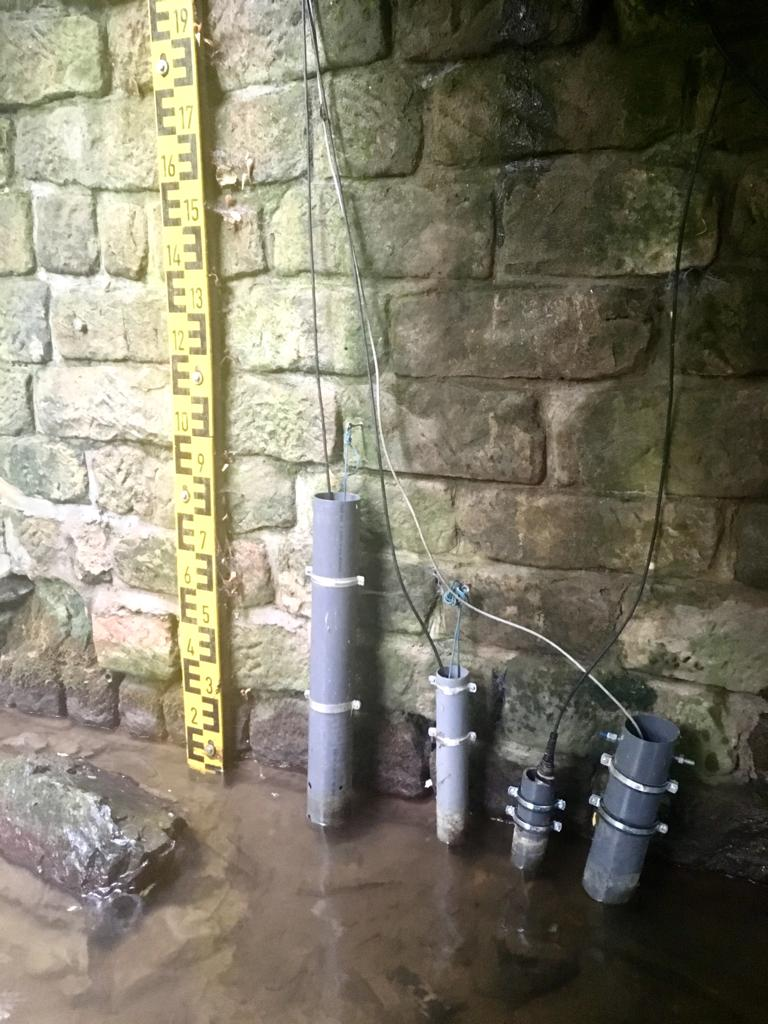 Nitrat/Ammonium
Data preparation with R Studio
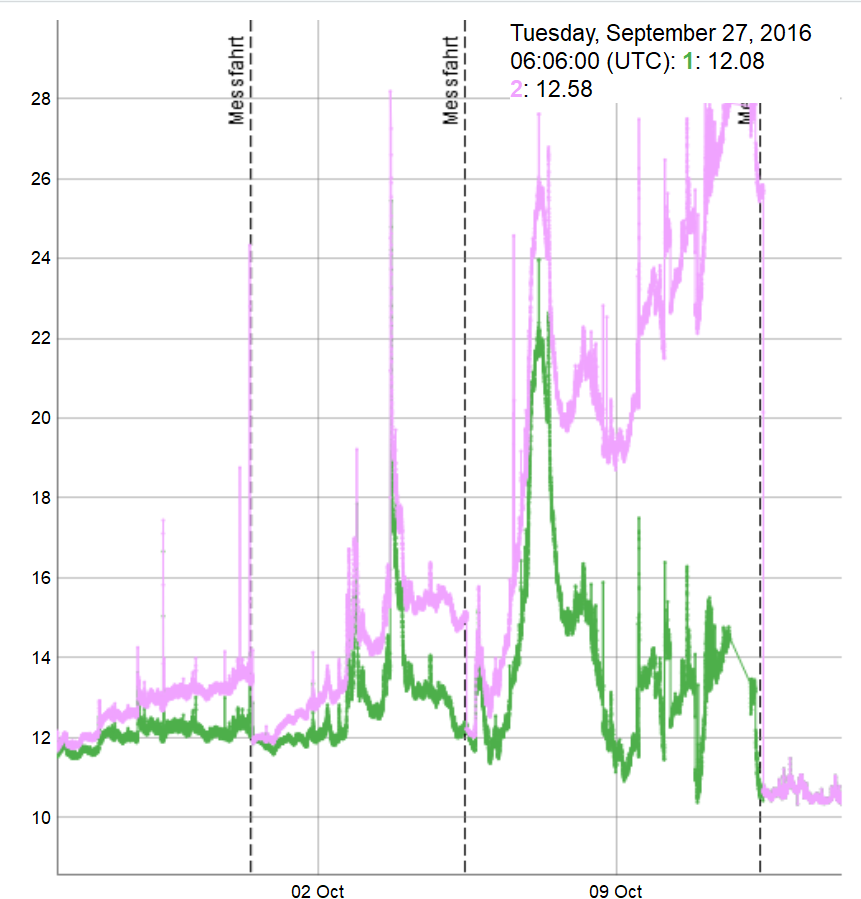 1. drift correction
MS4
TOC
[Speaker Notes: Ich sage das jetzt nur dami sie wissen worsauf ich mich später beziehe 

Wichtig hier zu sagen, dass man die Messfahrten 

Unter systematische Abweichung (oder auch noch systematischer Fehler[1]) versteht man diejenige Abweichung eines Messwerts einer Messgröße von ihrem wahren Wert, die einseitig gerichtet und durch im Prinzip feststellbare Ursachen bedingt ist.[2] Sie lässt sich bei unter gleichen Bedingungen wiederholten Messungen nicht erkennen. Abweichungen, die bei solchen Wiederholungen zwischen den einzelnen Messwerten auftreten, werden dagegen zufällige Abweichungen genannt.]
Data preparation with R Studio
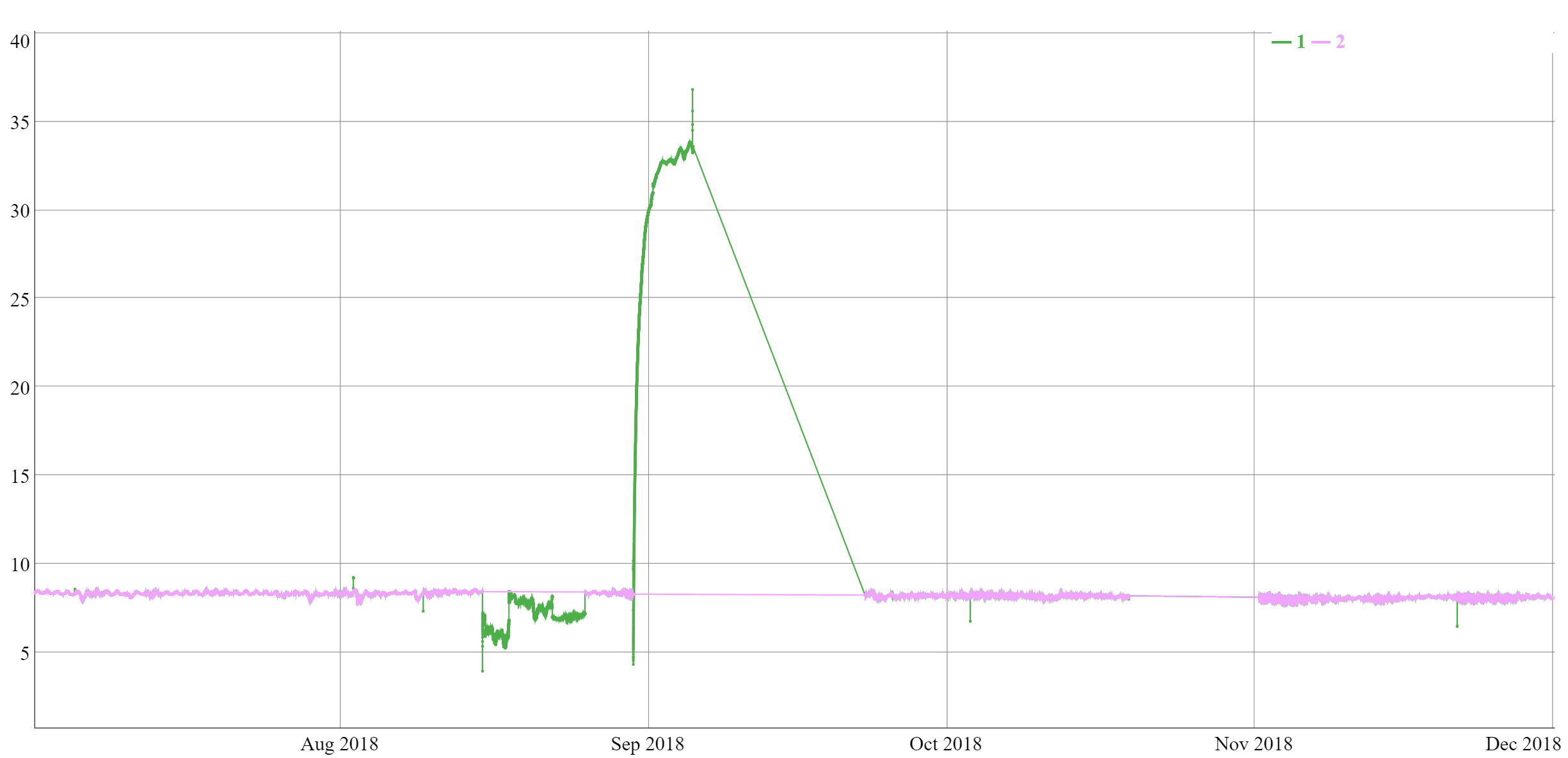 1. drift correction
2. deletion of incorrect values
MS4 pH
[Speaker Notes: Ich sage das jetzt nur dami sie wissen worsauf ich mich später beziehe 

Unter systematische Abweichung (oder auch noch systematischer Fehler[1]) versteht man diejenige Abweichung eines Messwerts einer Messgröße von ihrem wahren Wert, die einseitig gerichtet und durch im Prinzip feststellbare Ursachen bedingt ist.[2] Sie lässt sich bei unter gleichen Bedingungen wiederholten Messungen nicht erkennen. Abweichungen, die bei solchen Wiederholungen zwischen den einzelnen Messwerten auftreten, werden dagegen zufällige Abweichungen genannt.]
Data preparation with R Studio
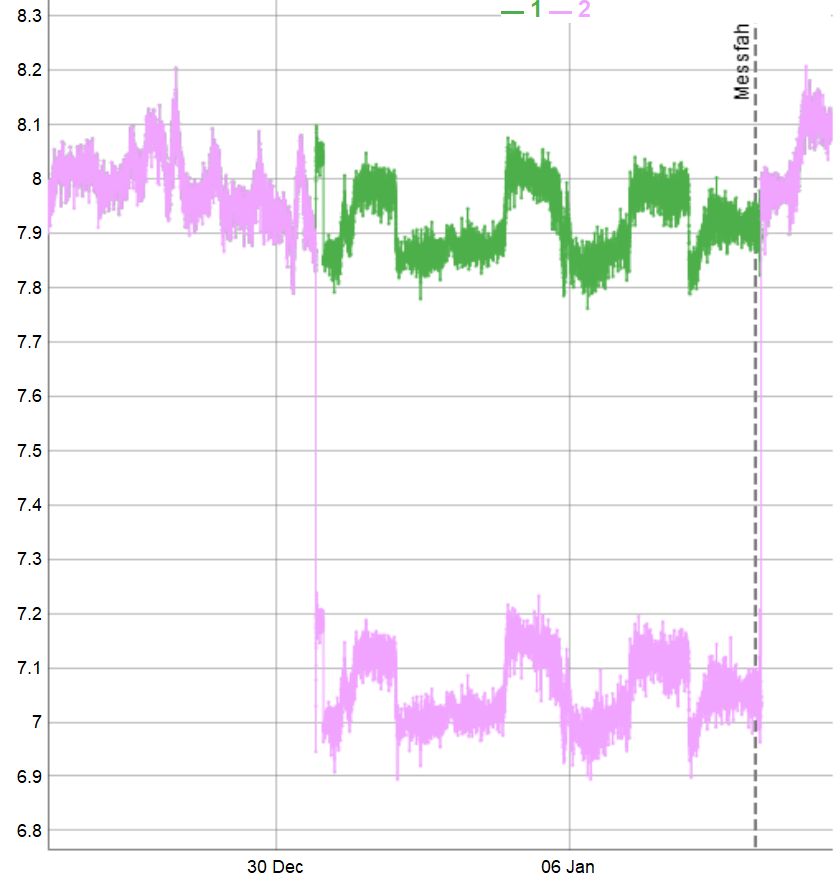 1. drift correction
2. deletion of incorrect values
3. wrong calibration
MS4 pH
[Speaker Notes: Vor der nächsten Folie sagen das wir uns 4 Fragen zur daten aufbereitung gestellt haben 

Ich sage das jetzt nur dami sie wissen worsauf ich mich später beziehe 

Unter systematische Abweichung (oder auch noch systematischer Fehler[1]) versteht man diejenige Abweichung eines Messwerts einer Messgröße von ihrem wahren Wert, die einseitig gerichtet und durch im Prinzip feststellbare Ursachen bedingt ist.[2] Sie lässt sich bei unter gleichen Bedingungen wiederholten Messungen nicht erkennen. Abweichungen, die bei solchen Wiederholungen zwischen den einzelnen Messwerten auftreten, werden dagegen zufällige Abweichungen genannt.]
Data preparation with R Studio
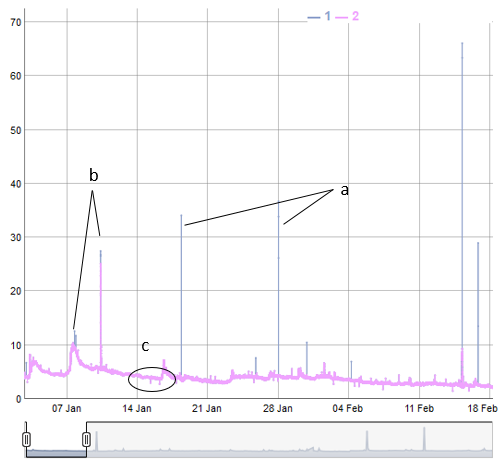 1. drift correction
2. deletion of incorrect values
3. wrong calibration 
4. deleting outliers
[Speaker Notes: Ich sage das jetzt nur dami sie wissen worsauf ich mich später beziehe 

Unter systematische Abweichung (oder auch noch systematischer Fehler[1]) versteht man diejenige Abweichung eines Messwerts einer Messgröße von ihrem wahren Wert, die einseitig gerichtet und durch im Prinzip feststellbare Ursachen bedingt ist.[2] Sie lässt sich bei unter gleichen Bedingungen wiederholten Messungen nicht erkennen. Abweichungen, die bei solchen Wiederholungen zwischen den einzelnen Messwerten auftreten, werden dagegen zufällige Abweichungen genannt.]
Data preparation with R Studio
MS4
[Speaker Notes: Eine geringe überschneidu]
3. Parameter und deren Verhalten - Temperatur
Tagesgänge
Mittelwerte
Winter
Sommer
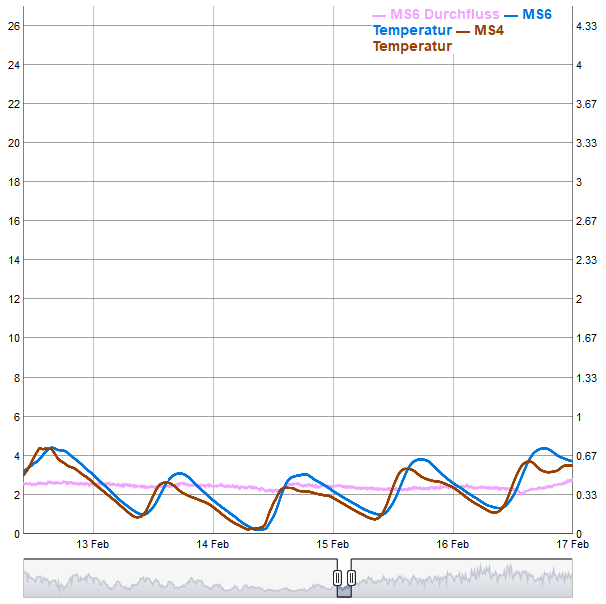 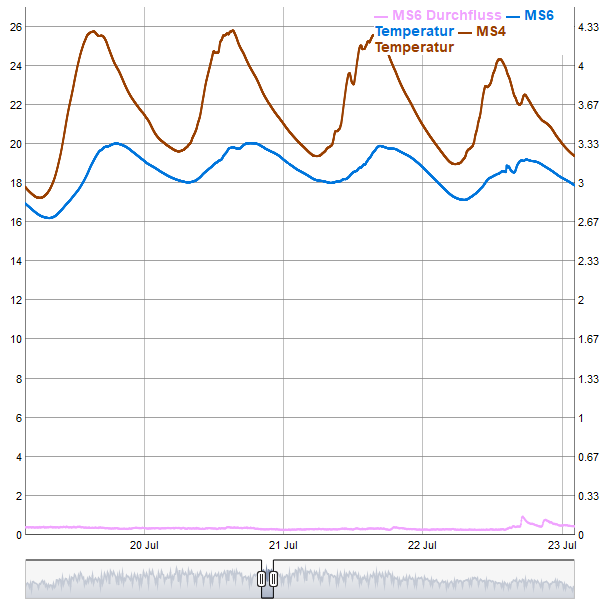 Thank you very much for your attention.
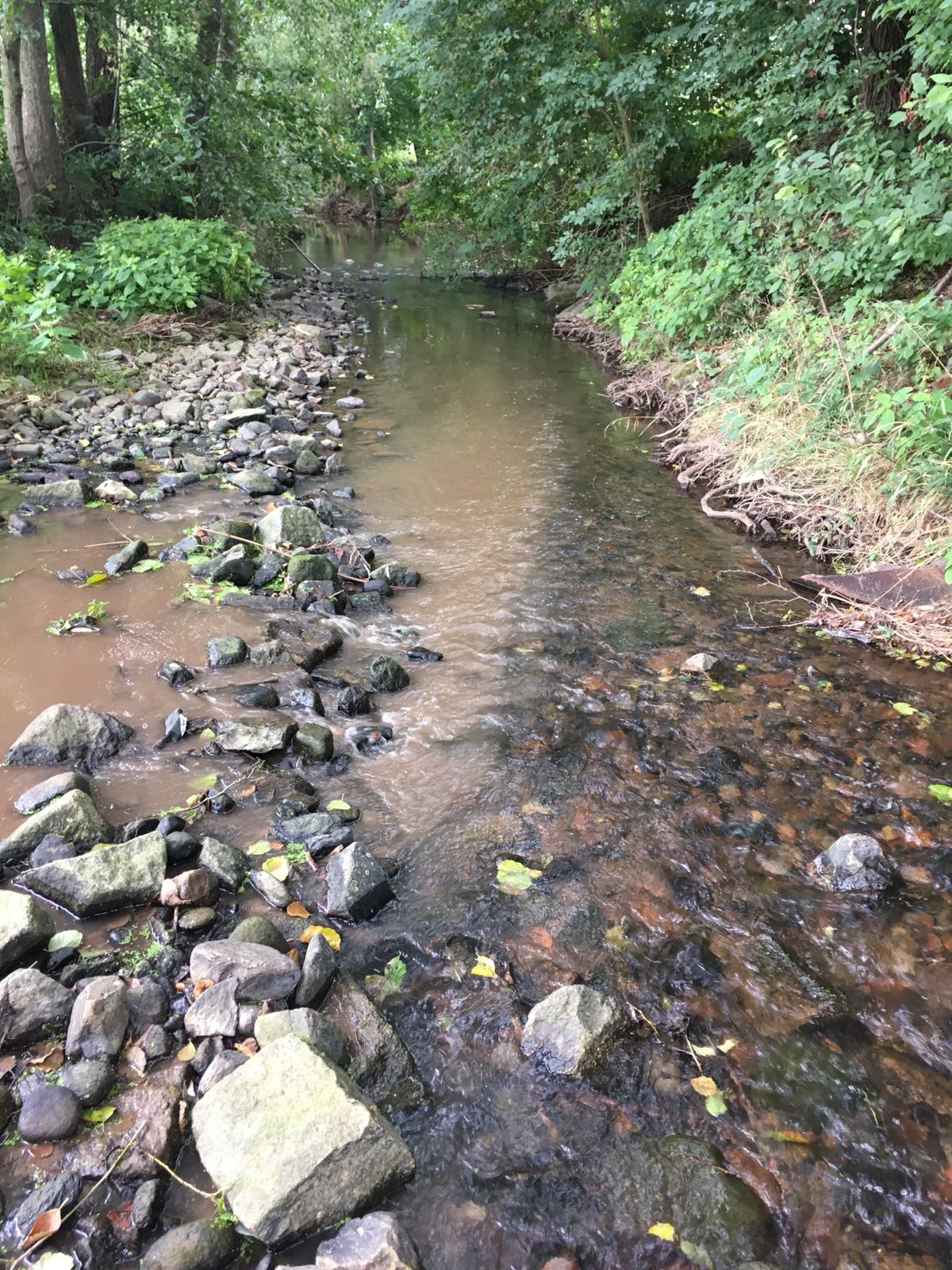